Stream Processing
COS 418: Distributed Systems
Lecture 22

Michael Freedman
Simple stream processing
Single node
Read data from socket
Process
Write output
2
Examples:  Stateless conversion
CtoF
Convert Celsius temperature to Fahrenheit
Stateless operation:   emit  (input * 9 / 5) + 32
3
Examples:  Stateless filtering
Filter
Function can filter inputs
if (input > threshold)  {  emit input }
4
Examples:  Stateful conversion
EWMA
Compute EWMA of Fahrenheit temperature
new_temp = ⍺ * ( CtoF(input) ) + (1- ⍺) * last_temp
last_temp = new_temp
emit new_temp
5
Examples:  Aggregation (stateful)
Avg
E.g., Average value per window 
Window can be # elements (10) or time (1s)
Windows can be disjoint (every 5s)
Windows can be “tumbling” (5s window every 1s)
6
Stream processing as chain
CtoF
Avg
Filter
7
Stream processing as directed graph
sensor 
type 1
CtoF
Avg
Filter
alerts
sensor
 type 2
KtoF
storage
8
Enter “BIG DATA”
9
The challenge of stream processing
Large amounts of data to process in real time
Examples
Social network trends (#trending)
Intrusion detection systems (networks, datacenters)
Sensors:  Detect earthquakes by correlating vibrations of millions of smartphones
Fraud detection 
Visa:  2000 txn / sec on average, peak ~47,000 / sec
10
Scale “up”
Tuple-by-Tuple
Micro-batch
input ← read 
if (input > threshold)  {  		emit input 
}
inputs ← read 
out = []
for input in inputs {
		if (input > threshold) {
			out.append(input)
		}
}
emit out
11
Scale “up”
Tuple-by-Tuple
Micro-batch
Lower Latency
Lower Throughput
Higher Latency
Higher Throughput
Why?  Each read/write is an system call into kernel.  More cycles performing kernel/application transitions (context switches), less actually spent processing data.
12
Scale “out”
13
Stateless operations: trivially parallelized
14
C
C
C
F
F
F
State complicates parallelization
Aggregations:
Need to join results across parallel computations
CtoF
Avg
Filter
15
State complicates parallelization
Aggregations:
Need to join results across parallel computations
CtoF
Sum
Cnt
Filter
Avg
CtoF
Sum
Cnt
Filter
Sum
Cnt
Filter
CtoF
16
Parallelization complicates fault-tolerance
Aggregations:
Need to join results across parallel computations
CtoF
Sum
Cnt
Filter
Avg
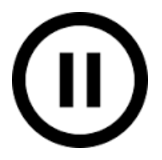 CtoF
Sum
Cnt
Filter
- blocks -
Sum
Cnt
Filter
CtoF
17
Parallelization complicates fault-tolerance
Can we ensure exactly-once semantics?
CtoF
Sum
Cnt
Filter
Avg
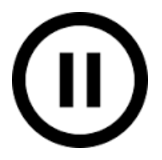 CtoF
Sum
Cnt
Filter
- blocks -
Sum
Cnt
Filter
CtoF
18
Can parallelize joins
Compute trending keywords
E.g.,
portion tweets
Sum
/ key
Sum
/ key
portion tweets
Sum
/ key
Sort
top-k
portion tweets
- blocks -
Sum
/ key
19
Can parallelize joins
Hash
partitioned
 tweets
merge
sort
top-k
portion tweets
Sort
top-k
Sum
/ key
Sum
/ key
portion tweets
Sum
/ key
Sum
/ key
Sort
top-k
portion tweets
Sort
top-k
Sum
/ key
Sum
/ key
20
Parallelization complicates fault-tolerance
Hash
partitioned
 tweets
merge
sort
top-k
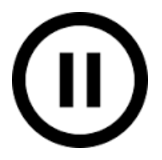 portion tweets
Sort
top-k
Sum
/ key
Sum
/ key
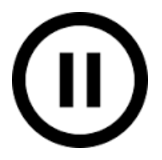 portion tweets
Sum
/ key
Sum
/ key
Sort
top-k
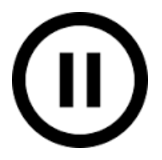 portion tweets
Sort
top-k
Sum
/ key
Sum
/ key
21
A Tale of Four Frameworks
Record acknowledgement (Storm)
Micro-batches (Spark Streaming, Storm Trident)
Transactional updates (Google Cloud dataflow)
Distributed snapshots (Flink)
22
Apache Storm
Architectural components
Data:  streams of tuples, e.g., Tweet = <Author, Msg, Time>
Sources of data: “spouts”
Operators to process data: “bolts”
Topology: Directed graph of spouts & bolts
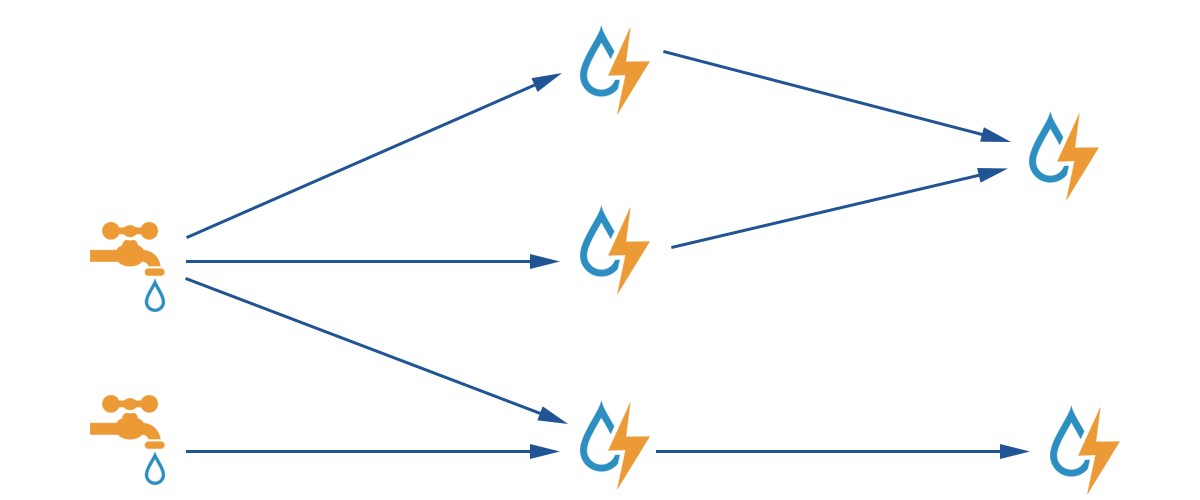 23
Apache Storm: Parallelization
Multiple processes (tasks) run per bolt
Incoming streams split among tasks
Shuffle Grouping:  Round-robin distribute tuples to tasks
Fields Grouping:  Partitioned by key / field 
All Grouping:  All tasks receive all tuples (e.g., for joins)
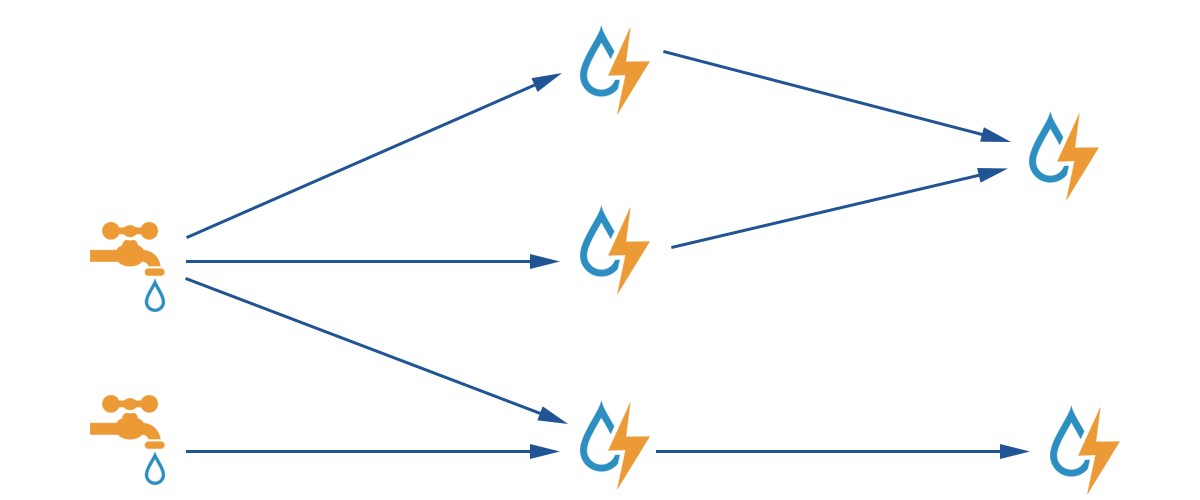 24
Fault tolerance via record acknowledgement(Apache Storm -- at least once semantics)
Goal: Ensure each input ”fully processed”
Approach:  DAG / tree edge tracking
Record edges that get created as tuple is processed. 
Wait for all edges to be marked done
Inform source (spout) of data when complete;  otherwise, they resend tuple.
Challenge:  “at least once” means:
Bolts can receive tuple > once
Replay can be out-of-order
... application needs to handle.
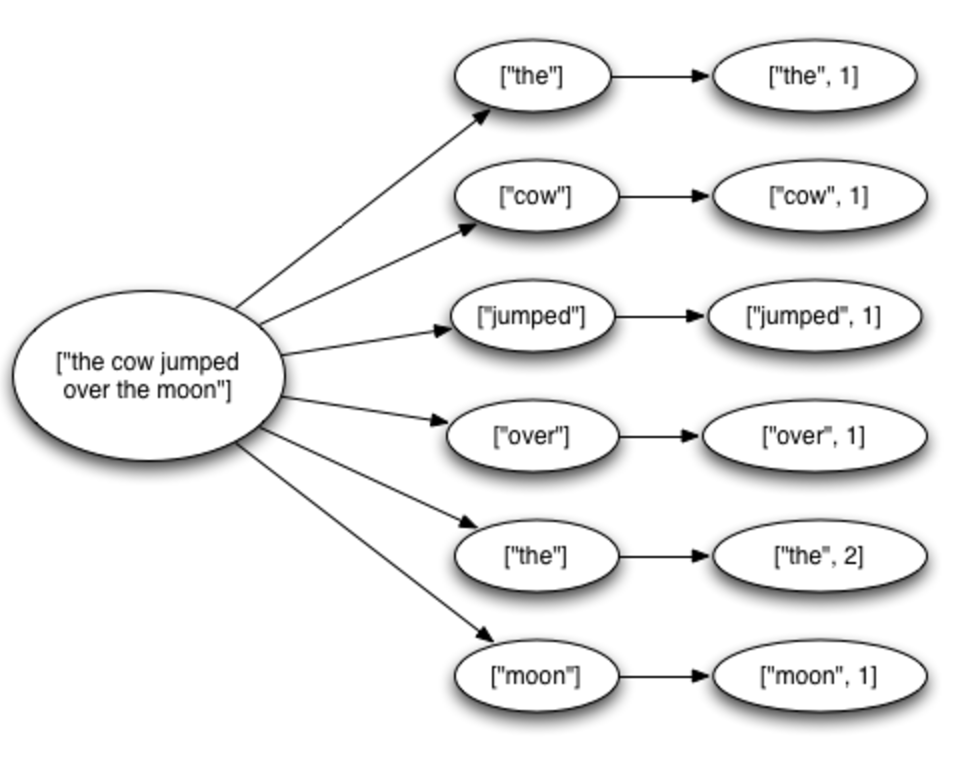 25
Fault tolerance via record acknowledgement(Apache Storm -- at least once semantics)
Spout assigns new unique ID to each tuple
When bolt “emits” dependent tuple, it informs system of dependency (new edge) 
When a bolt finishes processing tuple, it calls ACK (or can FAIL)
Acker tasks:
Keep track of all emitted edges and receive ACK/FAIL messages from bolts.  
When messages received about all edges in graph, inform originating spout
Spout garbage collects tuple or retransmits
Note:  Best effort delivery by not generating dependency on downstream tuples.
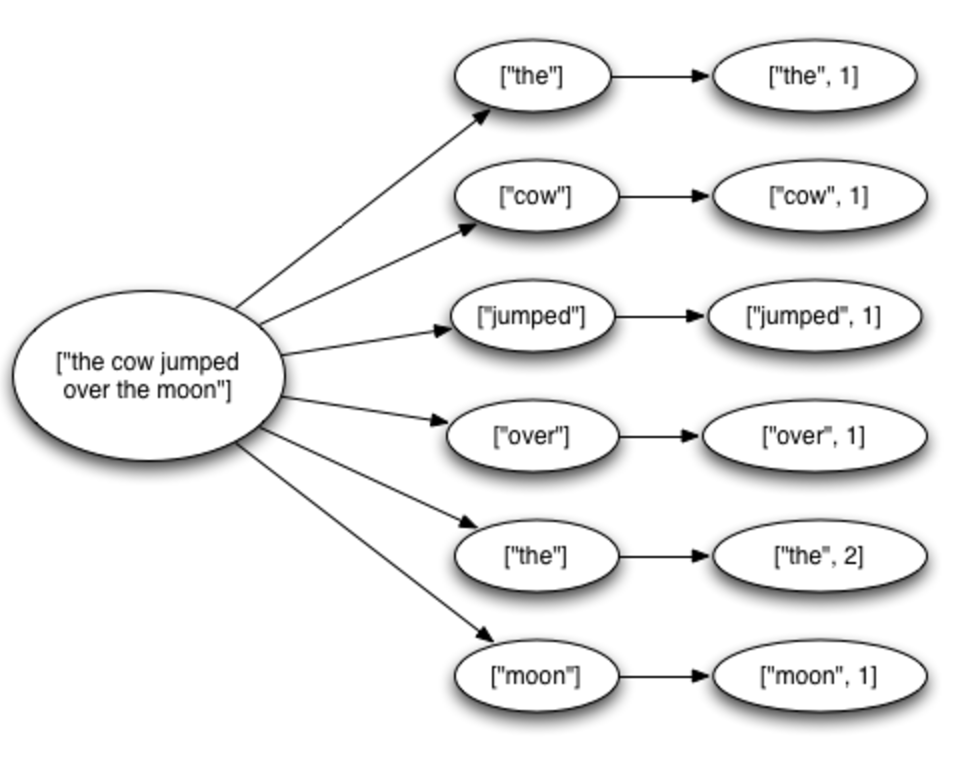 26
Apache Spark Streaming:Discretized Stream Processing
Split stream into series of small, atomic batch jobs (each of X seconds)
Process each individual batch using Spark “batch” framework 
Akin to in-memory MapReduce 
Emit each micro-batch result
RDD = “Resilient Distributed Data”
live data stream
Spark
Streaming
batches of X seconds
Spark
27
processed results
Apache Spark Streaming:Dataflow-oriented programming
# Create a local StreamingContext with batch interval of 1 second 
ssc = StreamingContext(sc, 1)
# Create a DStream that reads from network socket
lines = ssc.socketTextStream("localhost", 9999)

words = lines.flatMap(lambda line: line.split(" "))    # Split each line into words 

# Count each word in each batch 
pairs = words.map(lambda word: (word, 1)) 
wordCounts = pairs.reduceByKey(lambda x, y: x + y)

wordCounts.pprint()

ssc.start()   # Start the computation 
ssc.awaitTermination() # Wait for the computation to terminate
28
Apache Spark Streaming:Dataflow-oriented programming
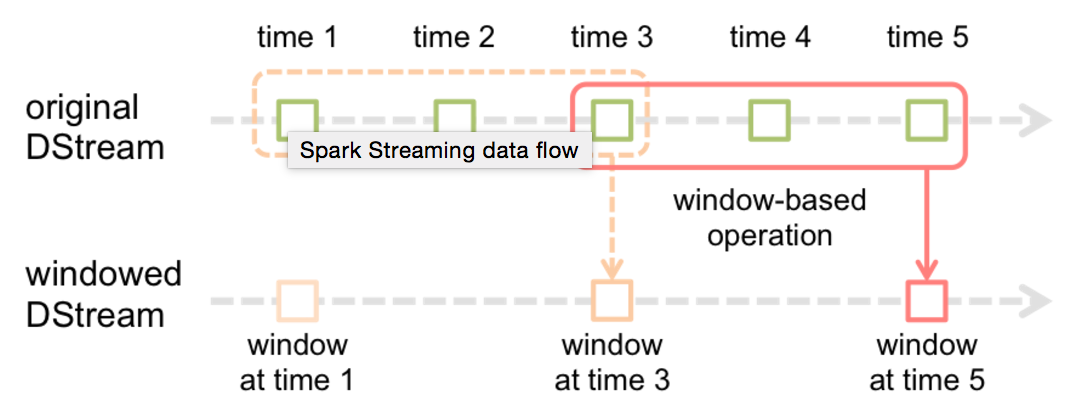 # Create a local StreamingContext with batch interval of 1 second 
ssc = StreamingContext(sc, 1)
# Create a DStream that reads from network socket
lines = ssc.socketTextStream("localhost", 9999)

words = lines.flatMap(lambda line: line.split(" "))    # Split each line into words 

# Count each word in each batch 
pairs = words.map(lambda word: (word, 1)) 
wordCounts = pairs.reduceByKeyAndWindow(  lambda x, y: x + y, 
										lambda x, y: x - y, 3, 2)
wordCounts.pprint()

ssc.start()   # Start the computation 
ssc.awaitTermination() # Wait for the computation to terminate
29
Fault tolerance via micro batches(Apache Spark Streaming, Storm Trident)
Can build on batch frameworks (Spark) and tuple-by-tuple (Storm)
Tradeoff between throughput (higher) and latency (higher)
Each micro-batch may succeed or fail 
Original inputs are replicated (memory, disk)
At failure, latest micro-batch can be simply recomputed (trickier if stateful)
DAG is a pipeline of transformations from micro-batch to micro-batch
Lineage info in each RDD specifies how generated from other RDDs
To support failure recovery:
Occasionally checkpoints RDDs (state) by replicating to other nodes
To recover: another worker (1) gets last checkpoint, (2) determines upstream dependencies, then (3) starts recomputing using those usptream dependencies starting at checkpoint (downstream might filter)
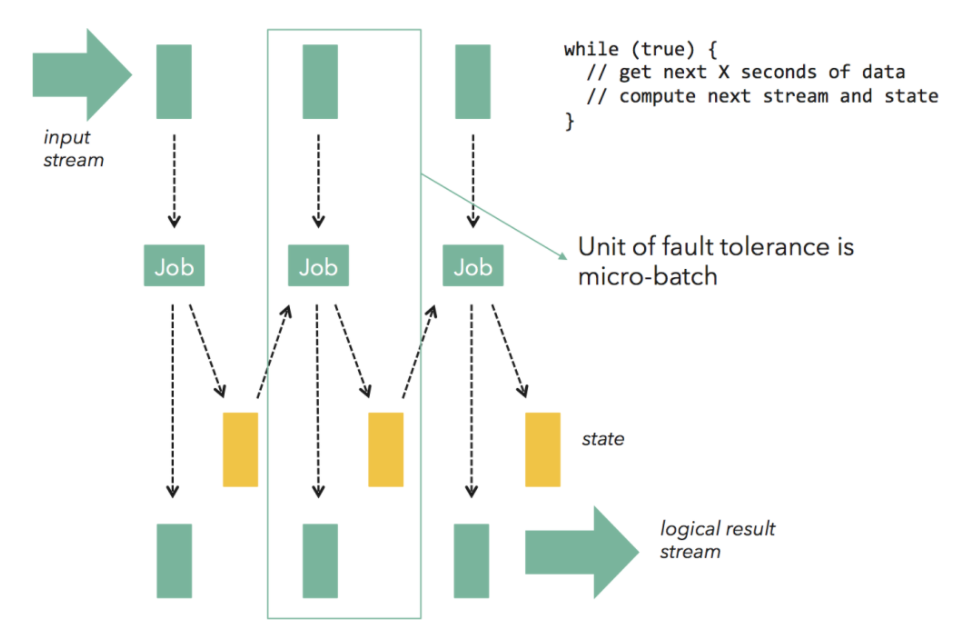 30
[Speaker Notes: Flow control: Micro-batch architectures that use time-based batches have an inherent problem with backpressure effects. If processing of a micro-batch takes longer in downstream operations (e.g., due to a compute-intensive operator, or a slow sink) than in the batching operator (typically the source), the micro batch will take longer than configured. This leads either to more and more batches queueing up, or to a growing micro-batch size.]
Fault Tolerance via transactional updates (Google Cloud Dataflow)
Computation is long-running DAG of continuous operators
For each intermediate record at operator
Create commit record including input record, state update, and derived downstream records generated
Write commit record to transactional log / DB
On failure, replay log to 
Restore a consistent state of the computation
Replay lost records (further downstream might filter)
Requires:  High-throughput writes to distributed store
31
Fault Tolerance via distributed snapshots(Apache Flink)
Rather than log each record for each operator,                          take system-wide snapshots
Snapshotting:
Determine consistent snapshot of system-wide state              (includes in-flight records and operator state)
Store state in durable storage
Recover:
Restoring latest snapshot from durable storage
Rewinding the stream source to snapshot point, and replay inputs
Algorithm is based on Chandy-Lamport distributed snapshots, but also captures stream topology
32
Fault Tolerance via distributed snapshots(Apache Flink)
Use markers (barriers) in the input data stream to tell downstream operators when to consistently snapshot
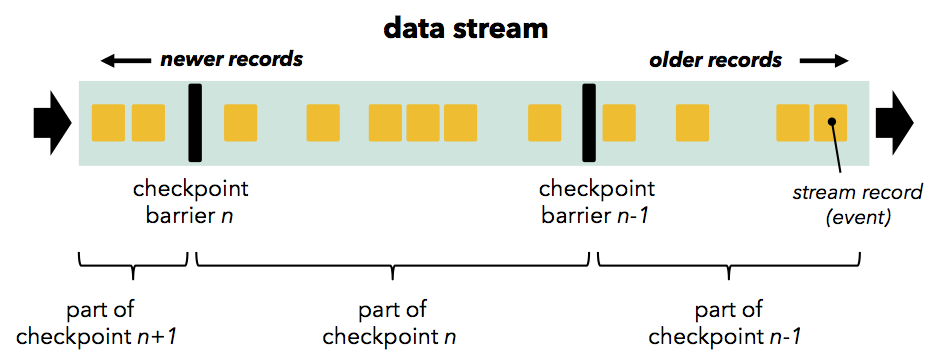 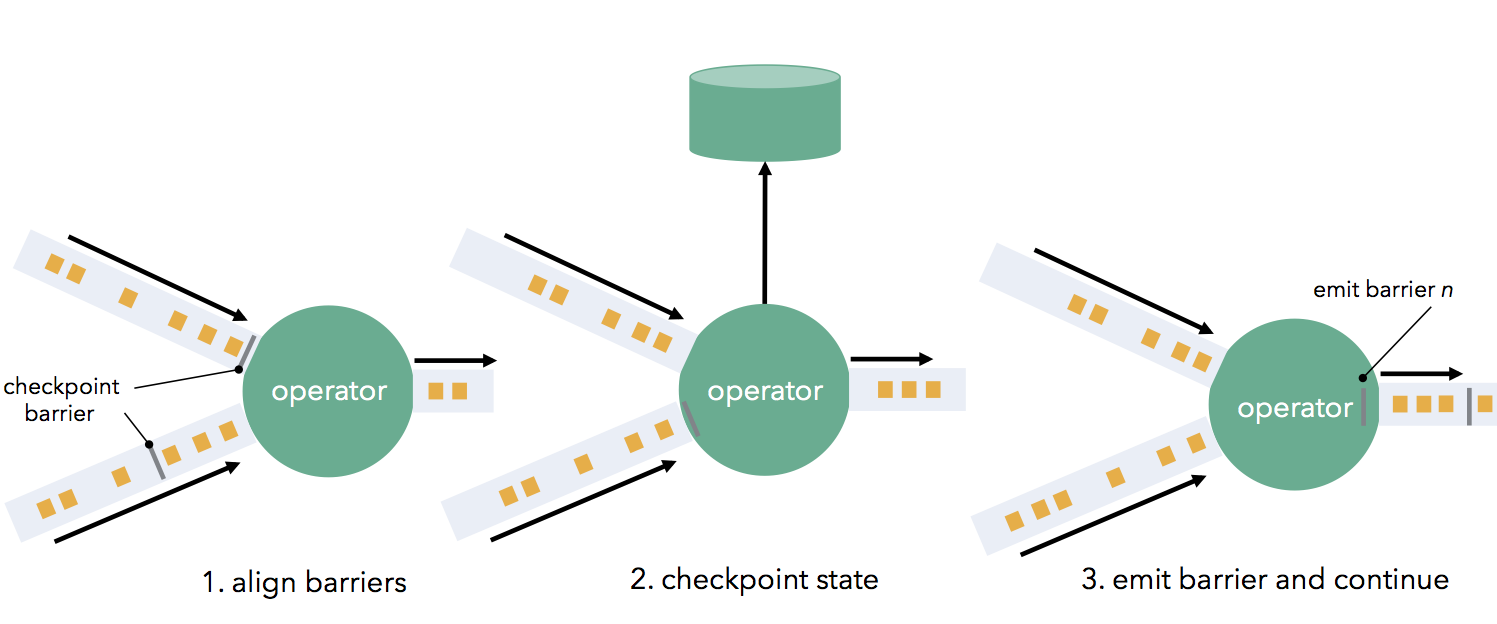 33
Optimizing stream processing
Keeping system performant:
Careful optimizations of DAG
Scheduling:  Choice of parallelization, use of resources
Where to place computation
…
Often, many queries and systems using same cluster concurrently:  “Multi-tenancy”
34
Wednesday lecture
Cluster Scheduling
35